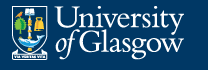 15th Annual University of Glasgow Learning & Teaching Conference
Tuesday 29 March 2022
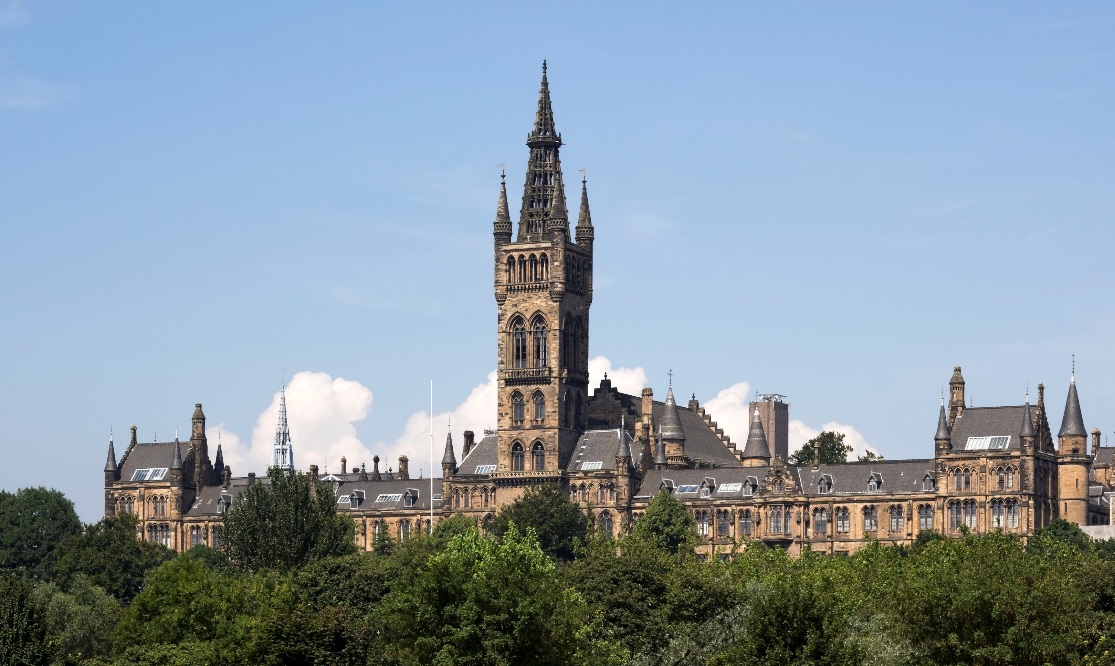 Connecting Real-world Experiences with Real-world Challenges

Kerry TrewernRhona McNair
What is the Diploma in Professional Legal Practice?
PEAT One
Bridge: academia to practice
Simulated environments
Tutors: practising solicitors
Student cohort
Sample PEAT One Outcomes - Interviewing
Meets and greets the client

Explains the structure of the interview

Demonstrates a courteous attitude to the client

Uses listening techniques

Can focus on a fact pattern without losing sight of the whole

Conduct a client-centred interview 

Draws the interview to an appropriate close
Mock Client Interviewing
Lecture and guide

Groups of three

Actor

Observing solicitor / feedback

Scenarios

Transferable skills

Real-world experiences

Competition
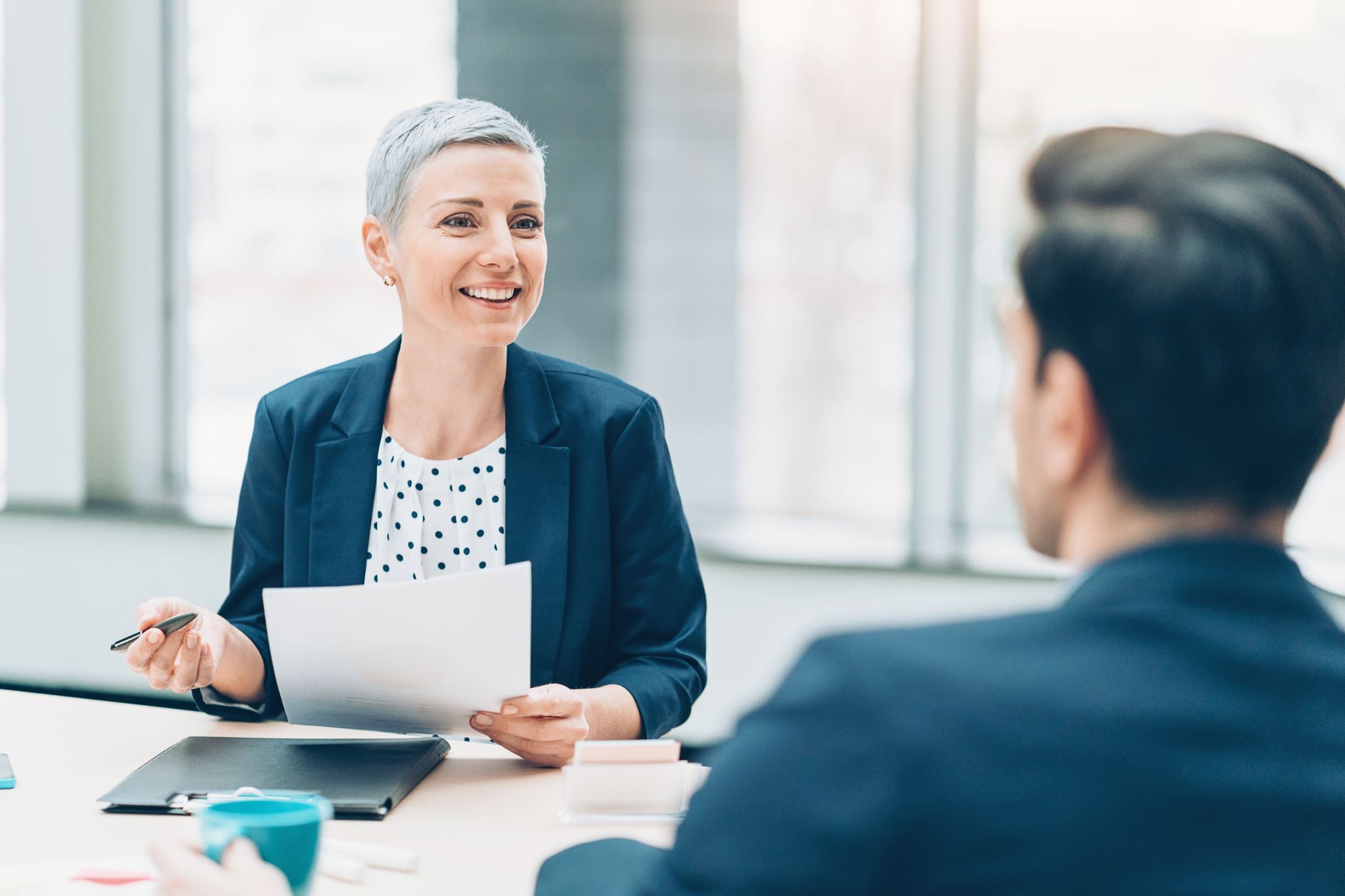 [Speaker Notes: KT]
Questions?
Kerry Trewern, Director:
kerry.trewern@glasgow.ac.uk


Rhona McNair, Deputy Director:
rhona.mcnair@glasgow.ac.uk
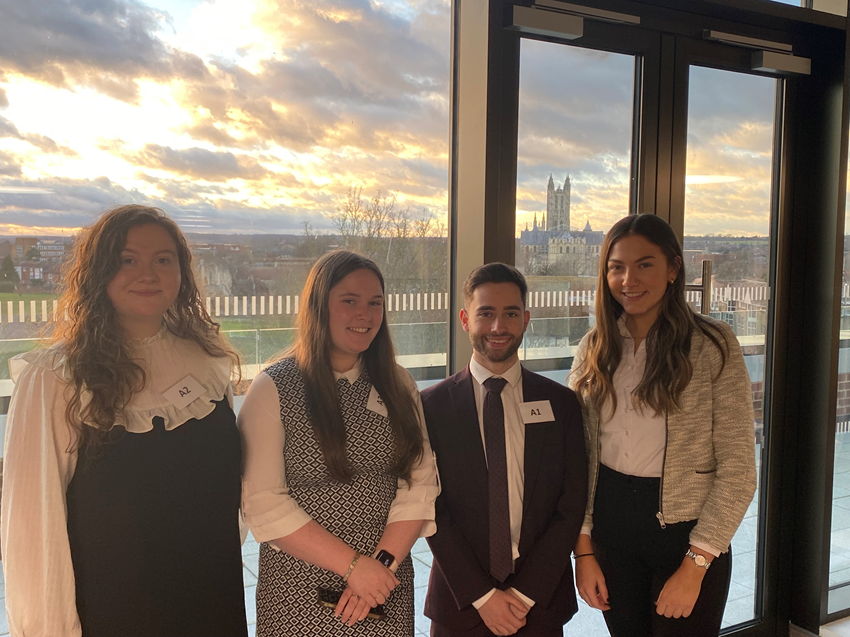